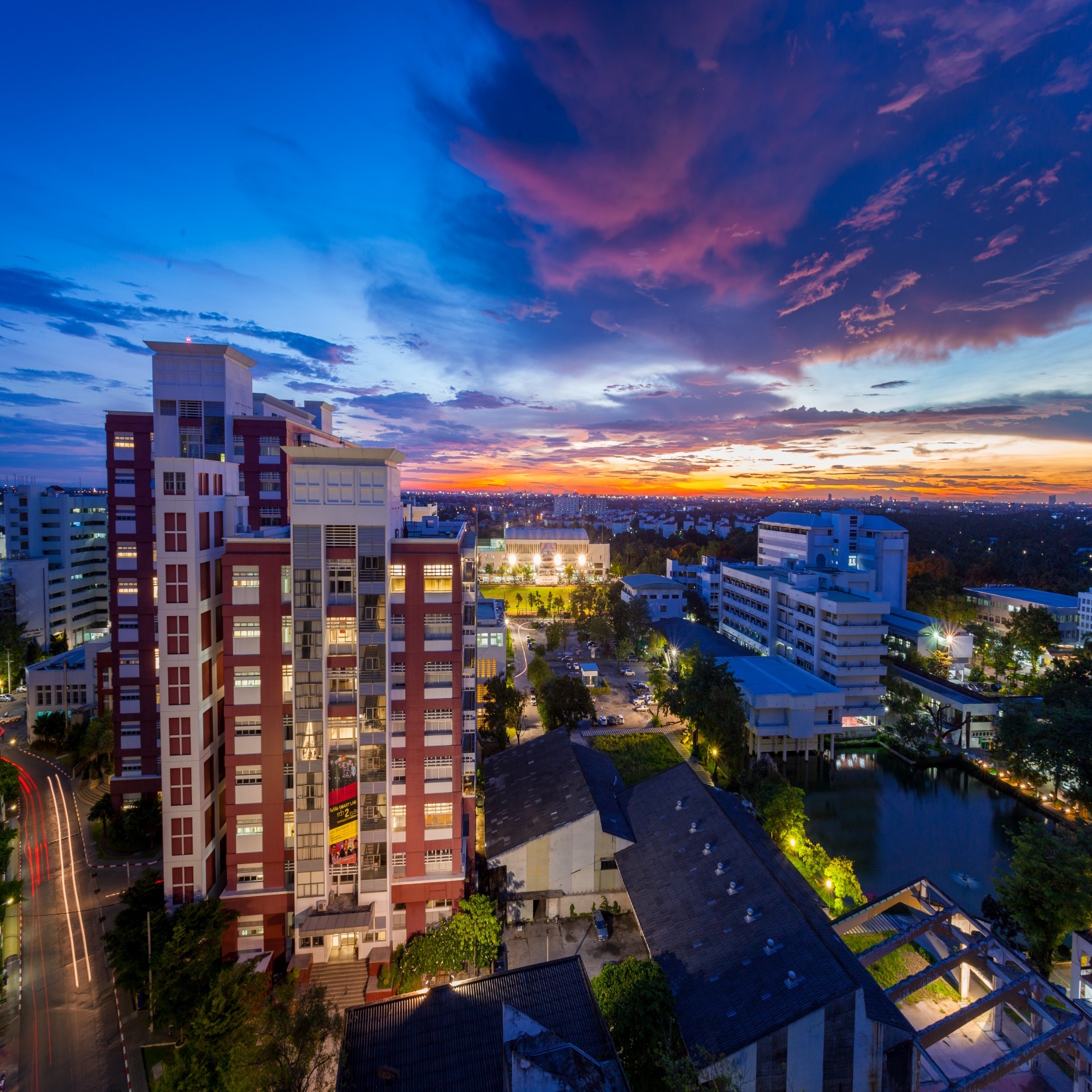 รายงานสถานภาพบุคลากร
มหาวิทยาลัยเทคโนโลยีพระจอมเกล้าธนบุรี
ข้อมูล ณ วันที่ 31 ธันวาคม 2564
โดยสำนักงานบริหารทรัพยากรบุคคล
(กลุ่มงานค่าตอบแทน สิทธิประโยชน์ฯ)
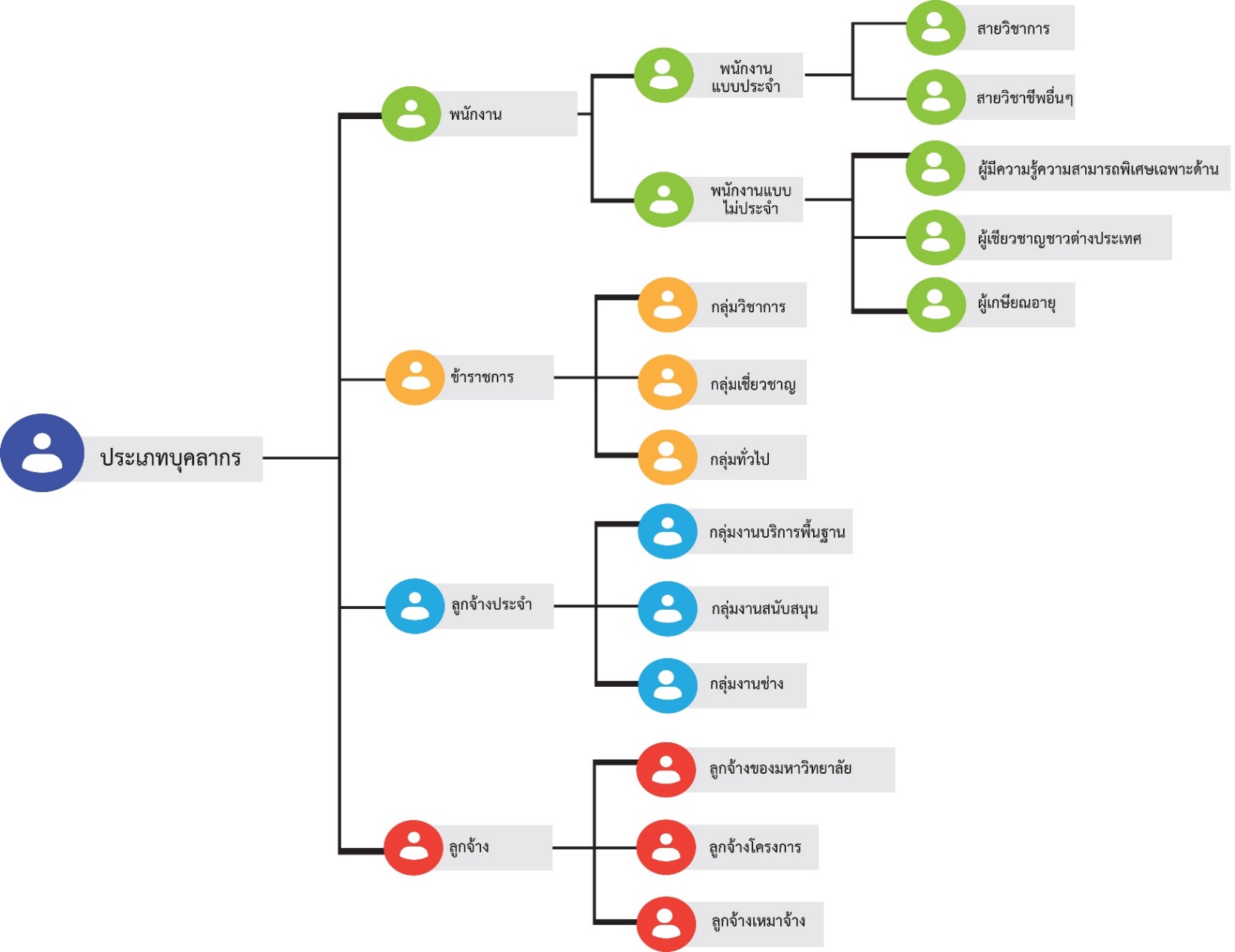 ประเภทบุคลากร
ข้อมูล ณ 31 ธ.ค. 62
ประเภทบุคลากร
จำแนกตามภารกิจ
ข้อมูล ณ 31 ธ.ค. 62
จำนวนบุคลากรตั้งแต่ปี พ.ศ. 2542 – 31 ธ.ค. 2564
ลูกจ้าง หมายถึง ลูกจ้างมหาวิทยาลัยเงินได้ และลูกจ้างประจำ
เฉลี่ยจำนวนคนที่เพิ่มขึ้น 3.11%
จำนวนบุคลากรที่เกษียณอายุแยกตามหน่วยงาน
รวมข้าราชการ พนักงานแบบประจำ และลูกจ้างประจำ
ข้าราชการเกษียณคนสุดท้ายปี 2579
จำนวนบุคลากรจำแนกตามประเภทบุคลากร
จำนวนบุคลากร จำแนกตามประเภทและสังกัด
จำนวนบุคลากร จำแนกตามประเภทและสังกัด
จำนวนบุคลากรจำแนกตามกลุ่มวิชาการและกลุ่มวิชาชีพ
เฉลี่ยจำนวนที่เพิ่มขึ้น 1.1 %
รวมข้าราชการ พนักงานแบบประจำ พนักงานแบบไม่ประจำ และลูกจ้างมหาวิทยาลัย
กลุ่มวิชาการจำแนกตามประเภทบุคลากร
เฉลี่ยจำนวนที่เพิ่มขึ้น 0.03  %
กลุ่มวิชาการจำแนกตามประเภทบุคลากร
รวมข้าราชการ พนักงานแบบประจำ พนักงานแบบไม่ประจำ และลูกจ้างมหาวิทยาลัย
กลุ่มวิชาการกลุ่มผู้สอน709 ราย
กลุ่มวิชาการ
กลุ่มวิจัย135 ราย
กลุ่มวิชาชีพอื่นๆจำแนกตามประเภทบุคลากร
เฉลี่ยจำนวนที่เพิ่มขึ้น 1.79 %
ข้อมูล ณ 31 ธ.ค. ของทุกปี
กลุ่มวิชาชีพจำแนกตามสายงาน
794
30
567
17
วุฒิการศึกษาของบุคลากร
รวมข้าราชการ พนักงานแบบประจำ พนักงานแบบไม่ประจำ และลูกจ้างมหาวิทยาลัย
วุฒิการศึกษาของบุคลากร
วุฒิการศึกษาของกลุ่มวิชาการ
หมายเหตุ : ข้อมูลวุฒิการศึกษาปริญญาตรีกลุ่มวิชาการ 
	ข้าราชการ 4 คน
	พนักงานแบบประจำ 3 คน
	พนักงานแบบไม่ประจำ 6 คน
รวมข้าราชการ พนักงานแบบประจำ พนักงานแบบไม่ประจำ และลูกจ้างมหาวิทยาลัย
วุฒิการศึกษาของกลุ่มวิชาชีพ
รวมข้าราชการ พนักงานแบบประจำ พนักงานแบบไม่ประจำ และลูกจ้างมหาวิทยาลัย
Generation
รวมข้าราชการ พนักงานแบบประจำ พนักงานแบบไม่ประจำ และลูกจ้างมหาวิทยาลัย
ประเภทบุคลากรจำแนกตาม Generation
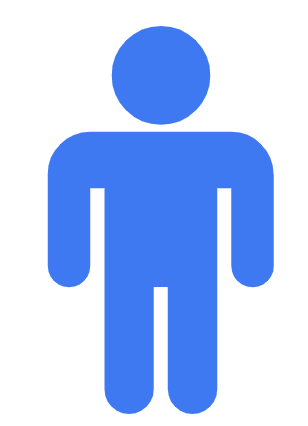 Generation จำแนกตามเพศ
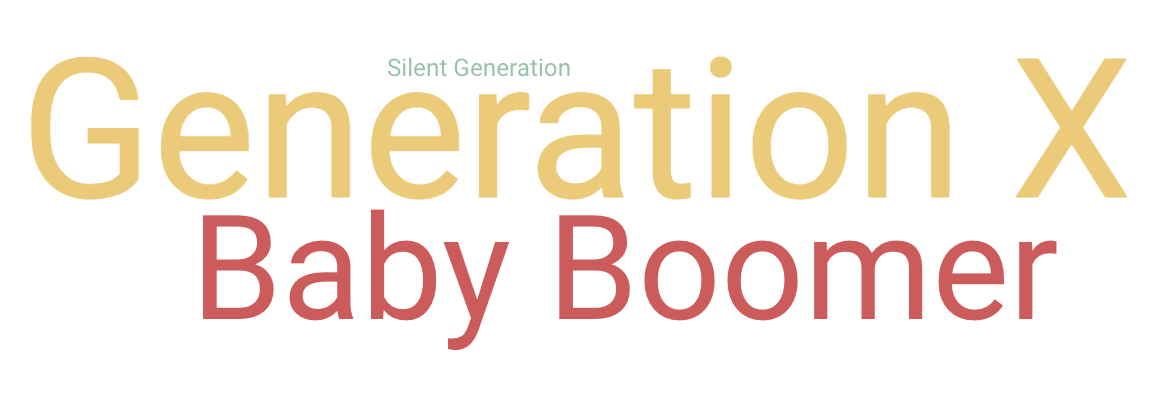 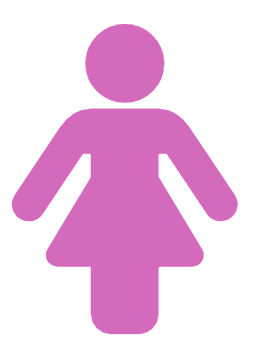 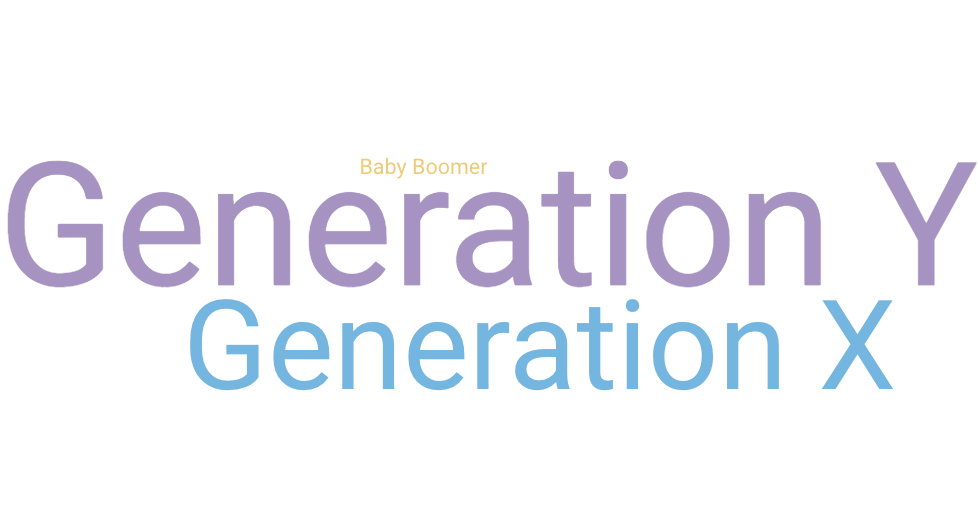 รวมข้าราชการ พนักงานแบบประจำ พนักงานแบบไม่ประจำ และลูกจ้างมหาวิทยาลัย